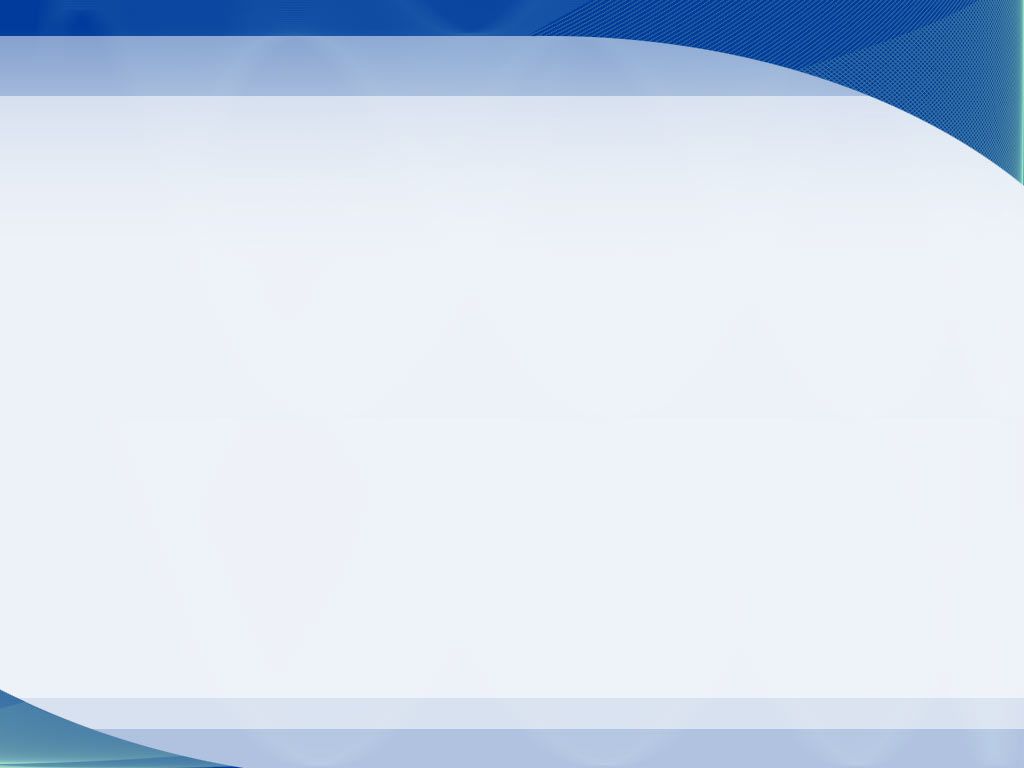 Részvételi költségvetés és a részvétel komplex megközelítése Miskolcon
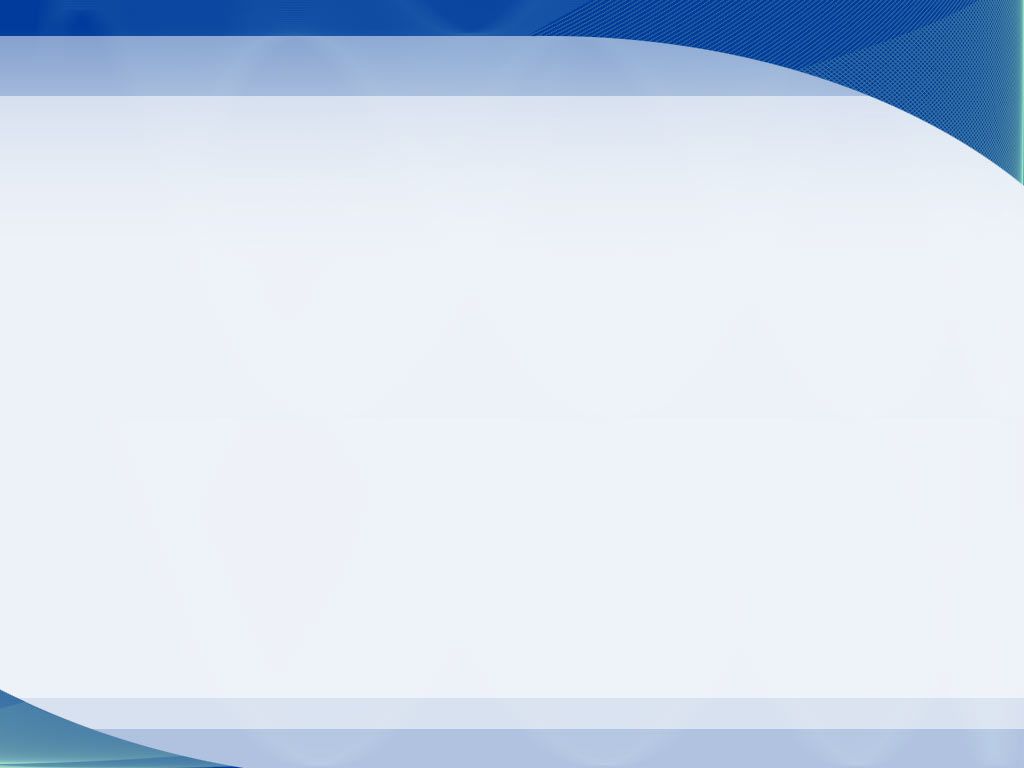 Résztvevők:
Civil szervezetek
Lakosok
Politikusok
Önkormányzati dolgozók
Cél:
Keretrendszer kialakítása
Partnerek megtalálása
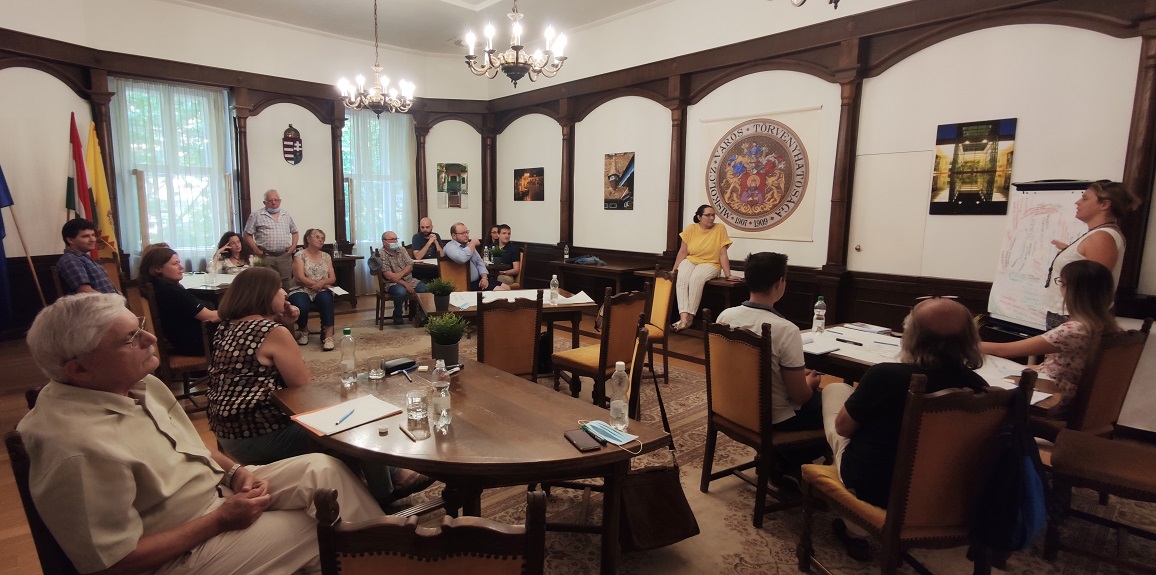 Részvételi Labor 2020. július
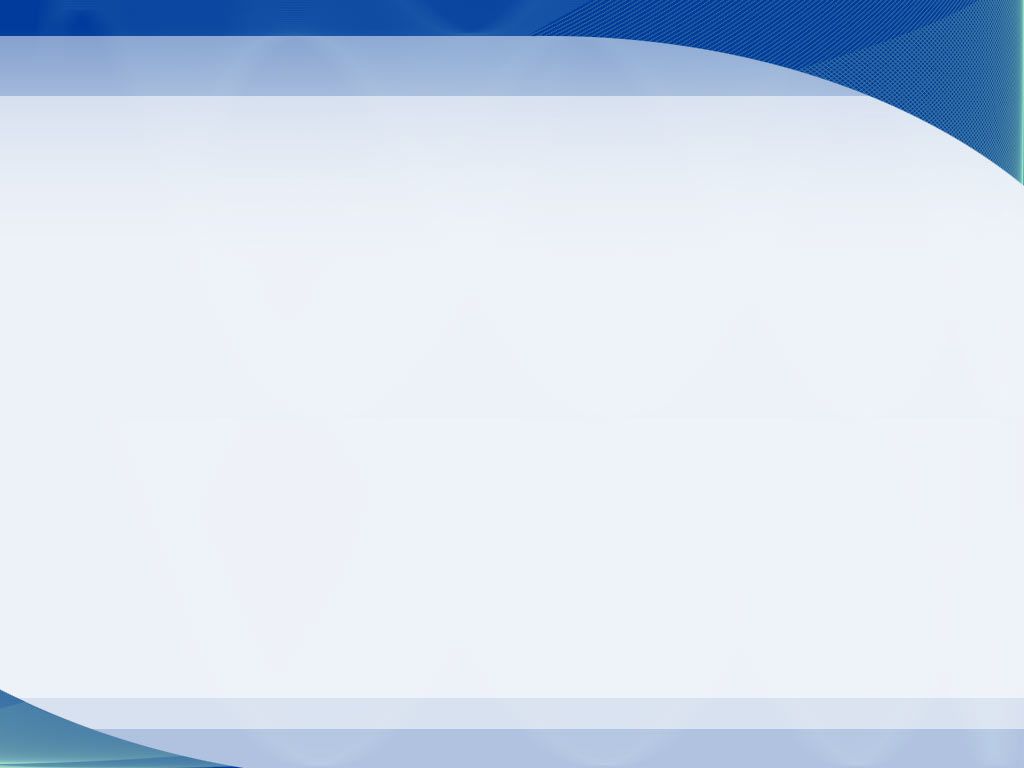 Részvételi Labor
Miskolc Civil Partnerségi Tanács
Részvételi
Pontok
m.cs.
Kommunikációs
m.cs.
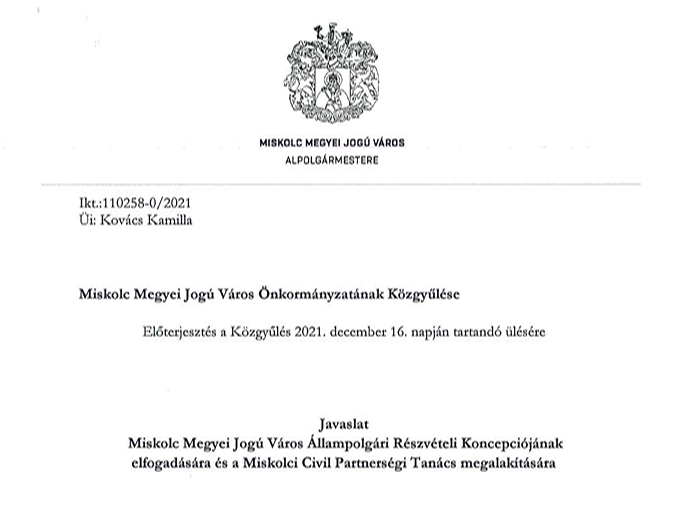 Részvételi
Költségvetés
m.cs.
2021. december
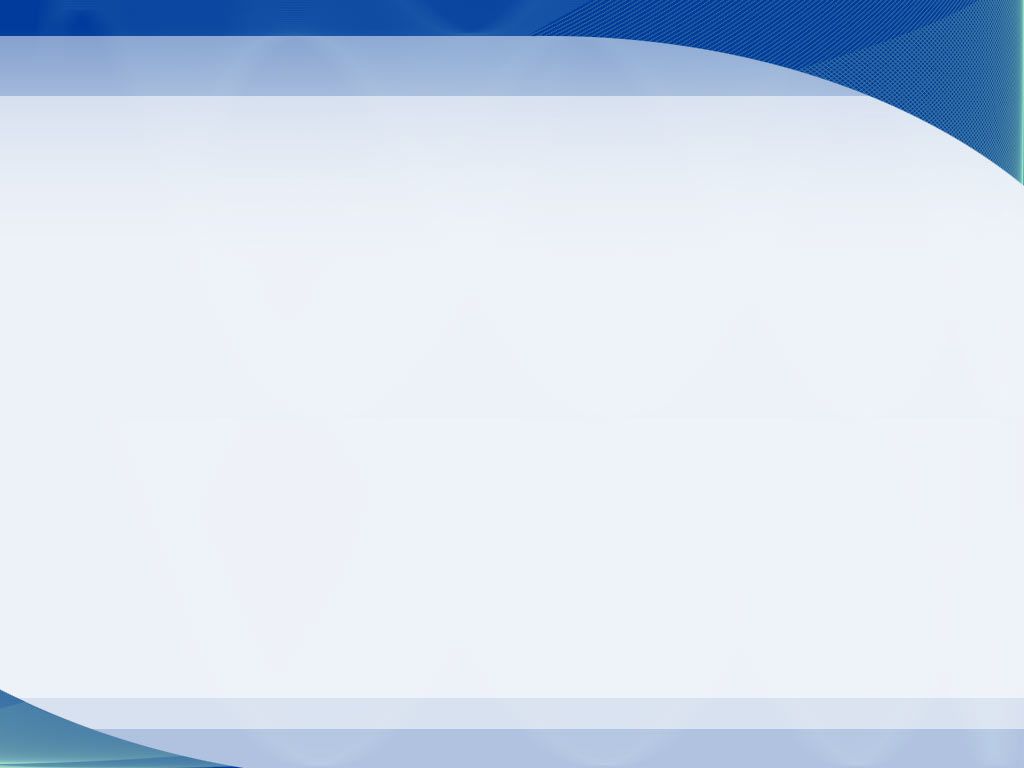 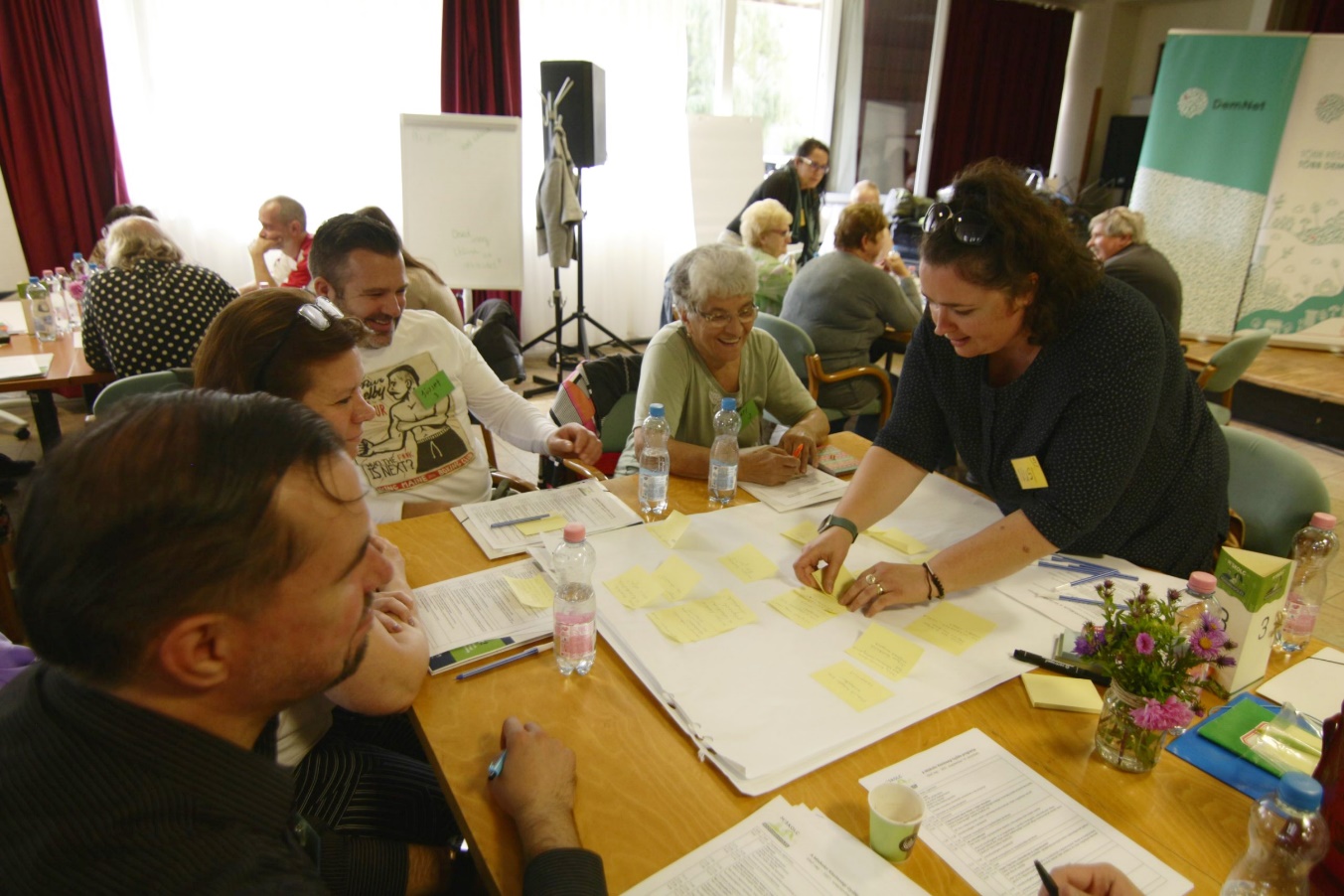 Részvételiségi program elő/főpróbája
Közösségi Gyűlés Miskolcon 2021. szeptember - október
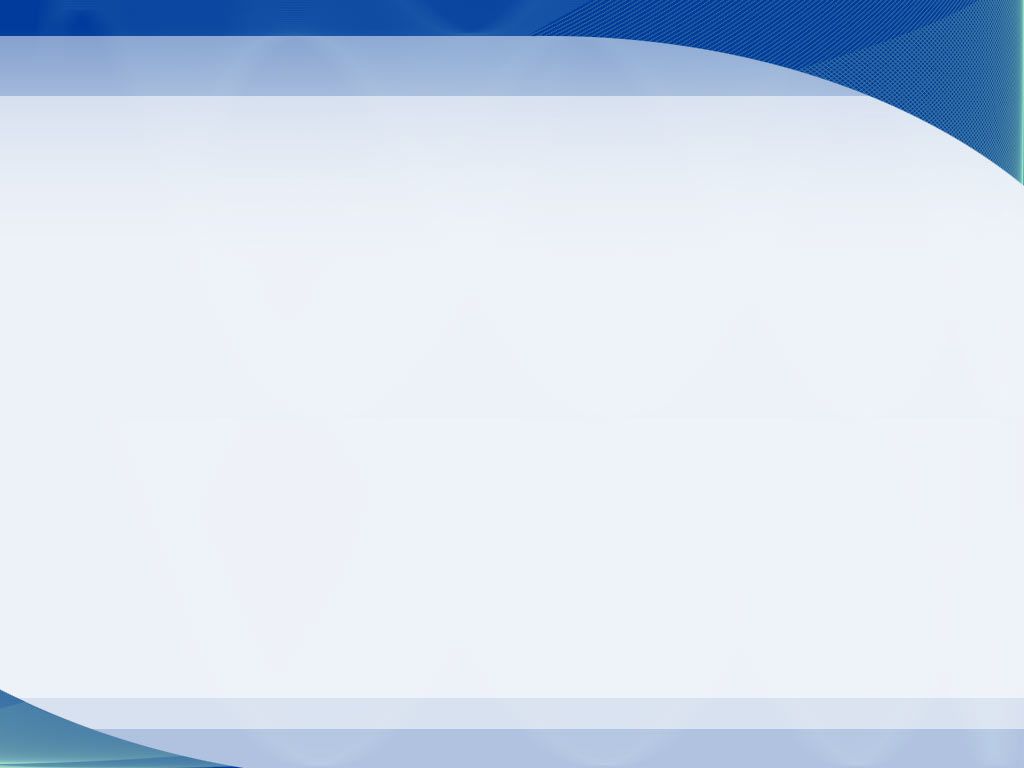 Közösség és Részvétel Miskolcon 2022
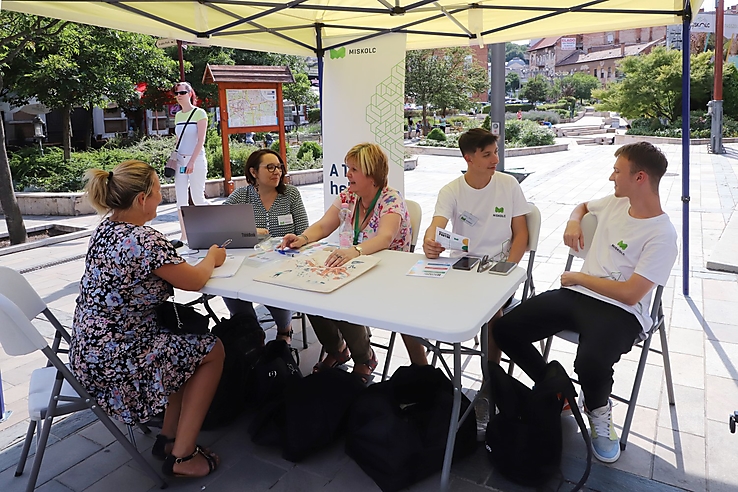 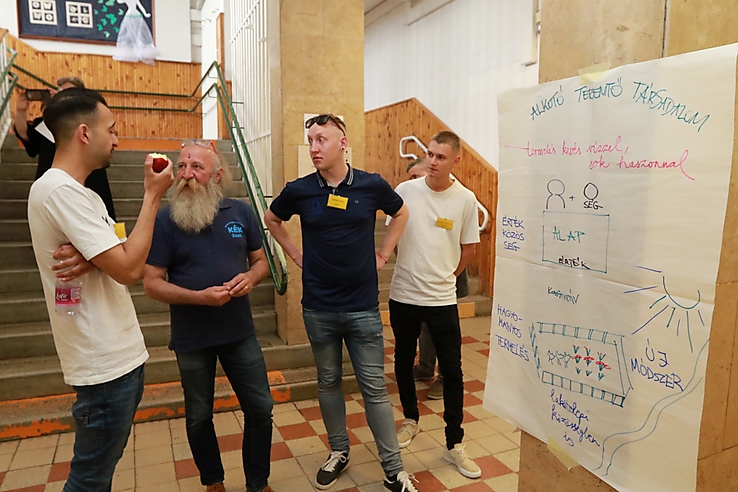 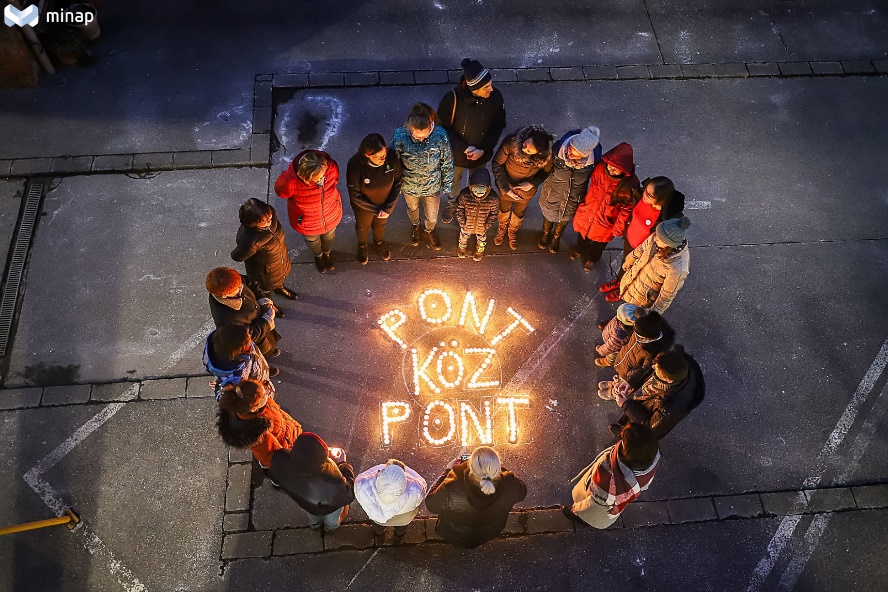 Részvételi Költségvetés
Ötletmaraton
Részvételi Pontok
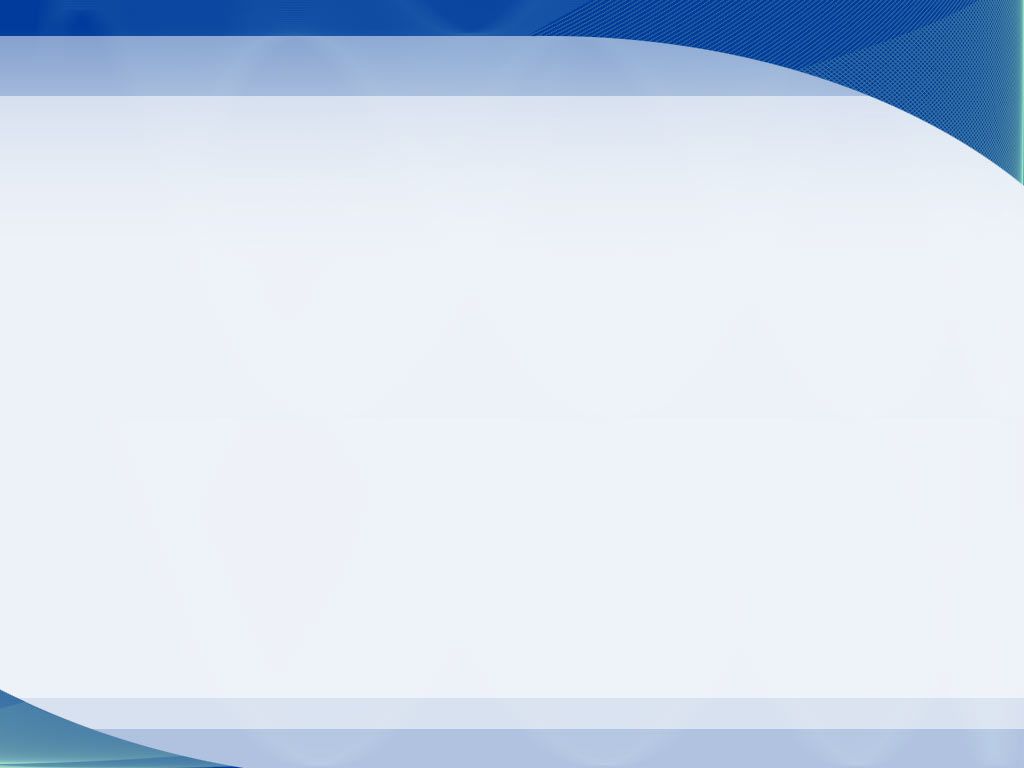 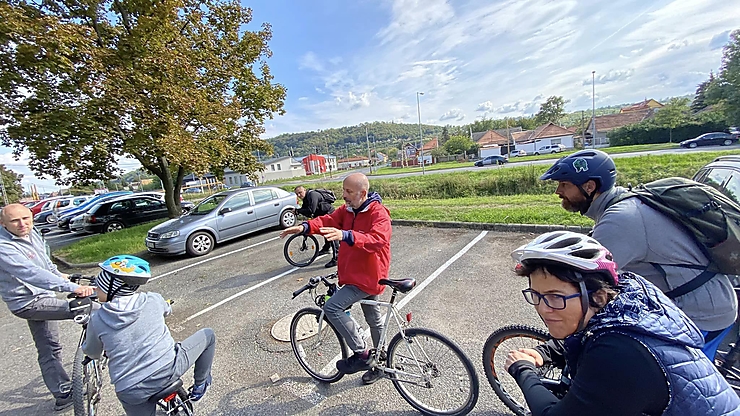 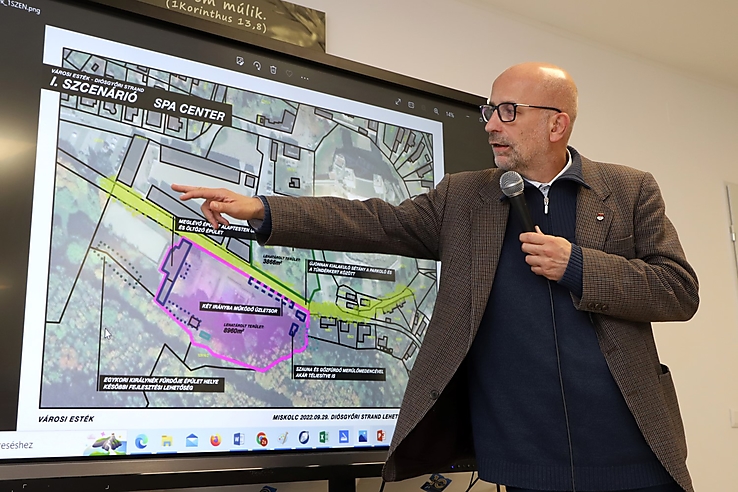 Közösségi Tervezések
Városi Esték
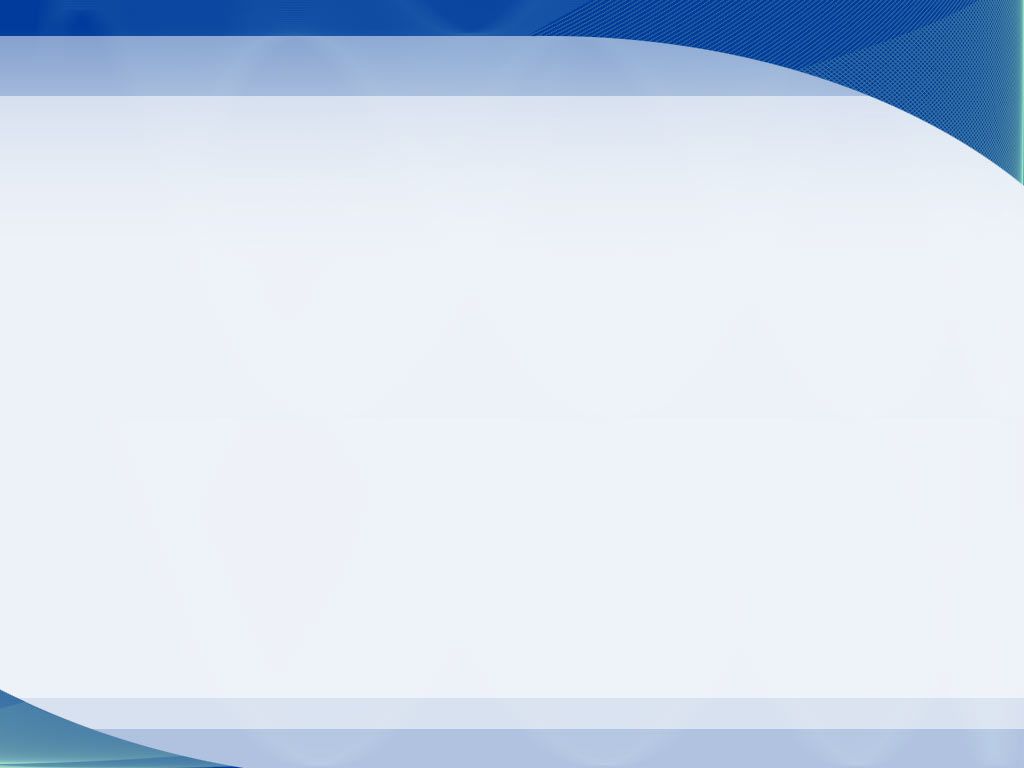 Önkormányzati oldal
Állampolgári oldal
Ötletmaraton
Részvételi Költségvetés
Közösségi Tervezés
Városi Esték
Részvételi Pontok
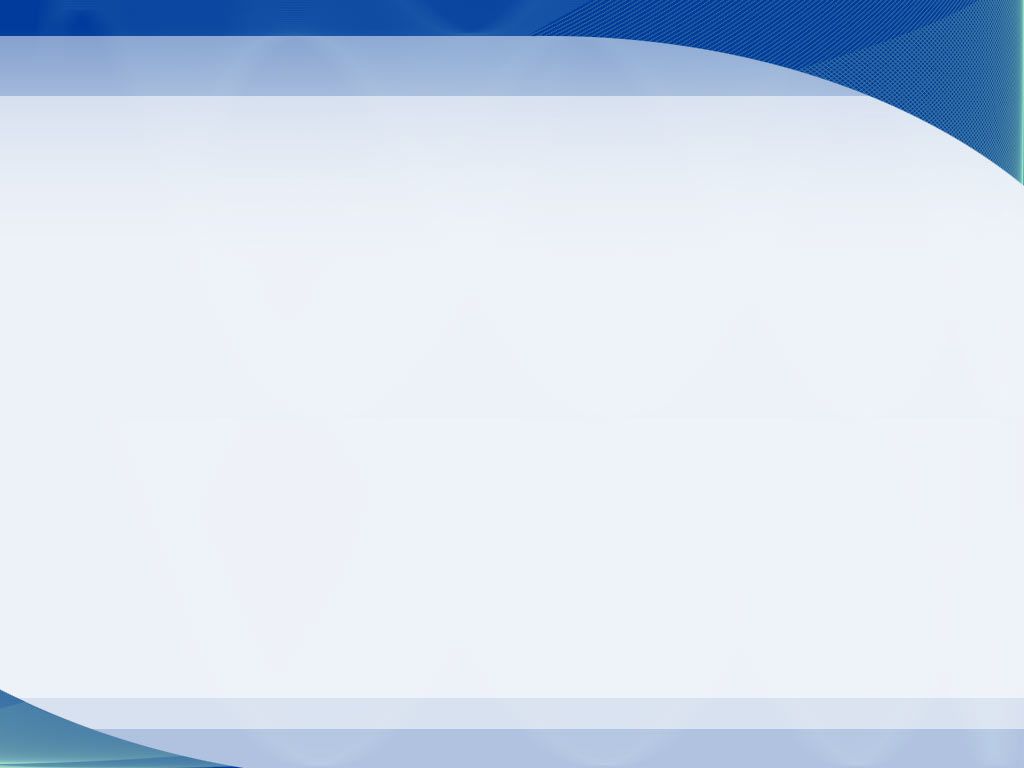 Célcsoportok
Állampolgárok
Közösségek
Partner civil szervezetek
Miskolci civil szervezetek
Döntéshozók
Önkormányzati dolgozók
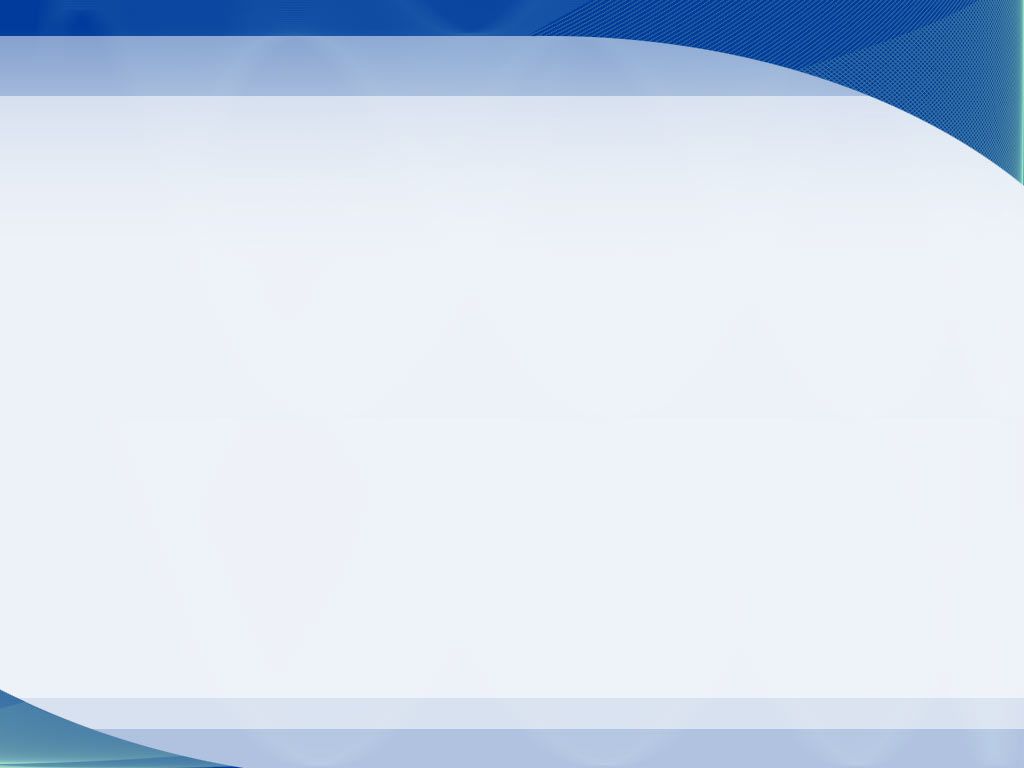 Kihívások
Külső/belső szerep
Kommunikáció
Hivatali/politikai akarat
Túlterheltség
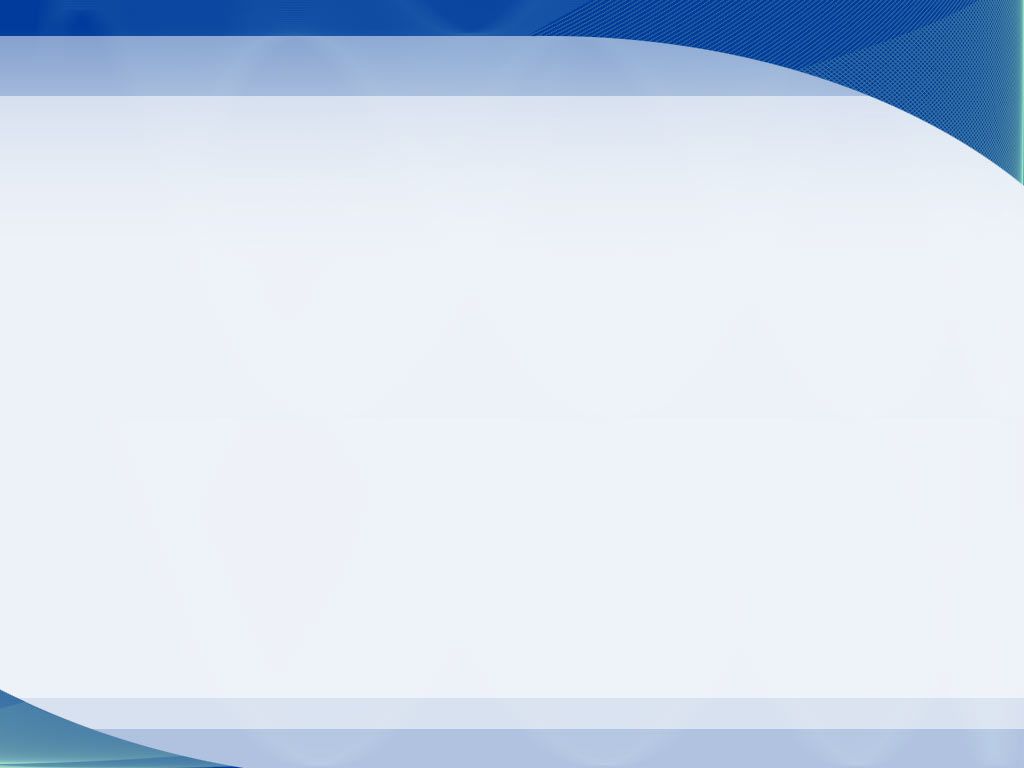 Részvételi Költségvetés Miskolcon
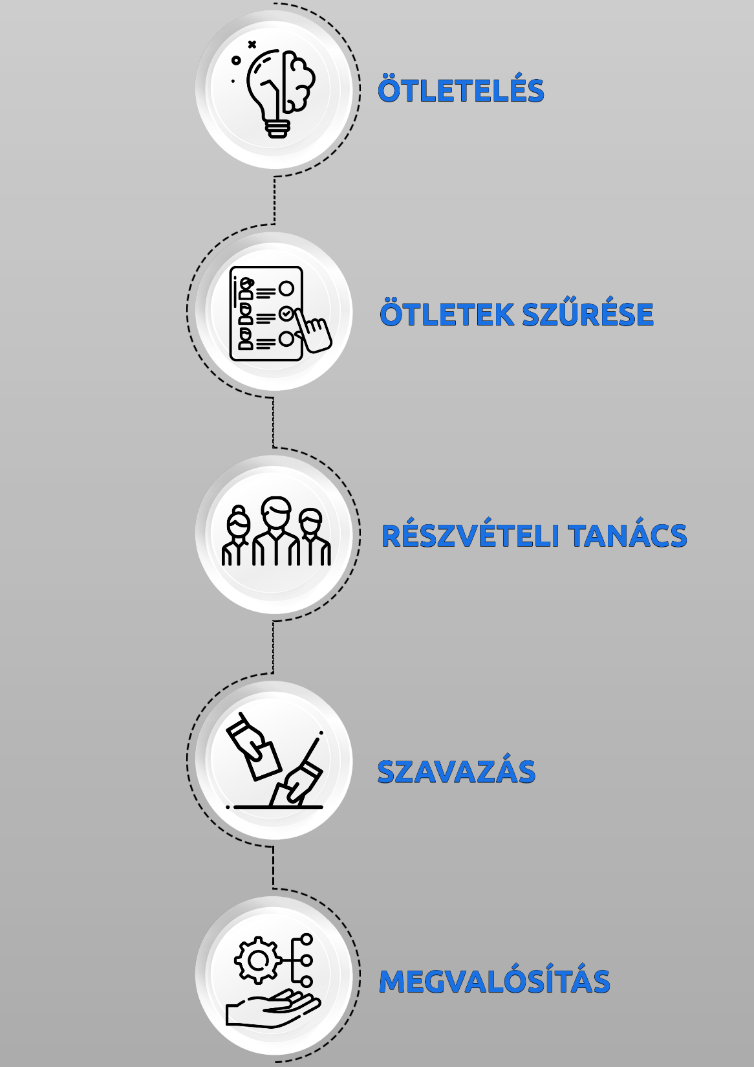 3 x 5 millió forint három témában: Közös Tereink, Zöldülő Miskolc és Gondoskodó Miskolc
Részvételi Pontok a program „offline” támogatói
Részvételi Tanács a folyamat legitimációját is segíti
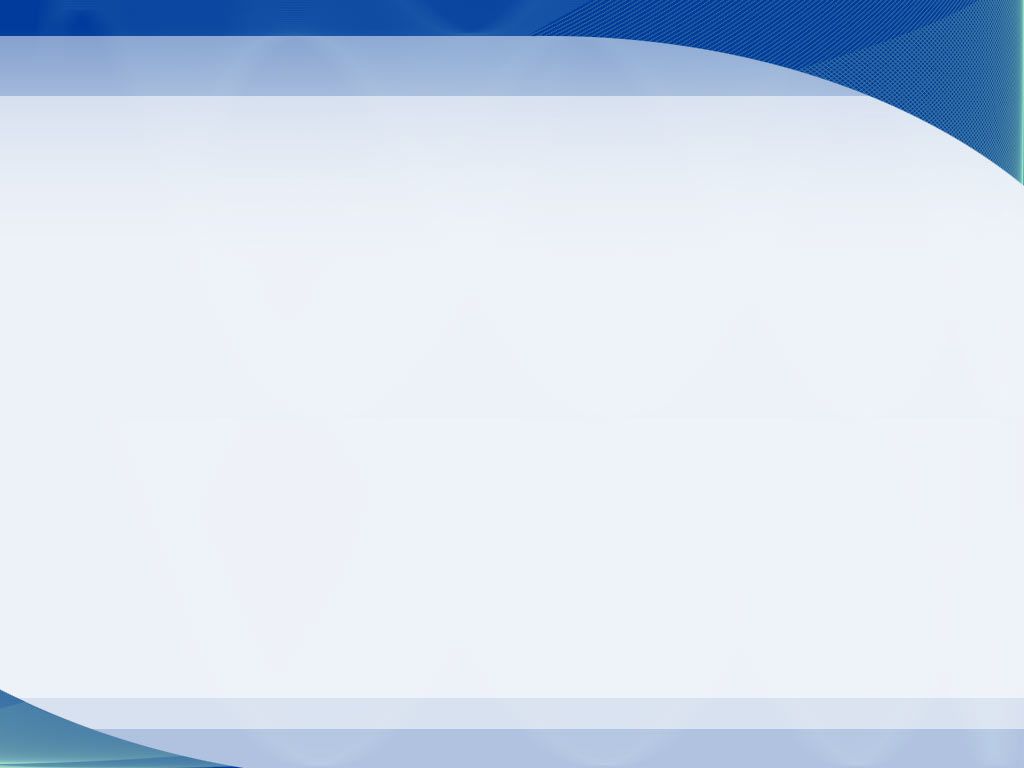 Előfeltételek és tanulságok
Legalább egy személy, akinek dedikáltan a R.K. a feldata
Megfelelő Online felület
Erős kommunikáció
Élő előesemények
Állampolgári bizalom
Civil partnerek
Fel kell készíteni az önkormányzat belső rendszerét az ötletek fogadására/szortírozására/értékelésére
Szociális témák kevésbé rezonálnak az emberekkel
Nem lehet eleget beszélni arról, hogy mi a részvételiség